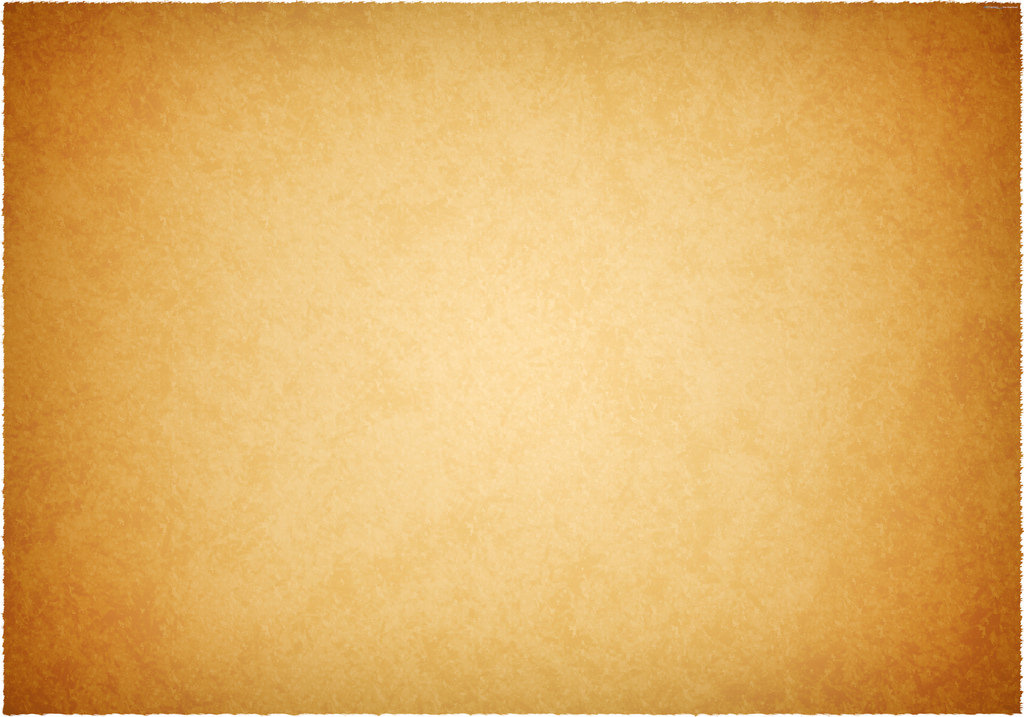 Jehoshaphat
II Chronicles 17-20
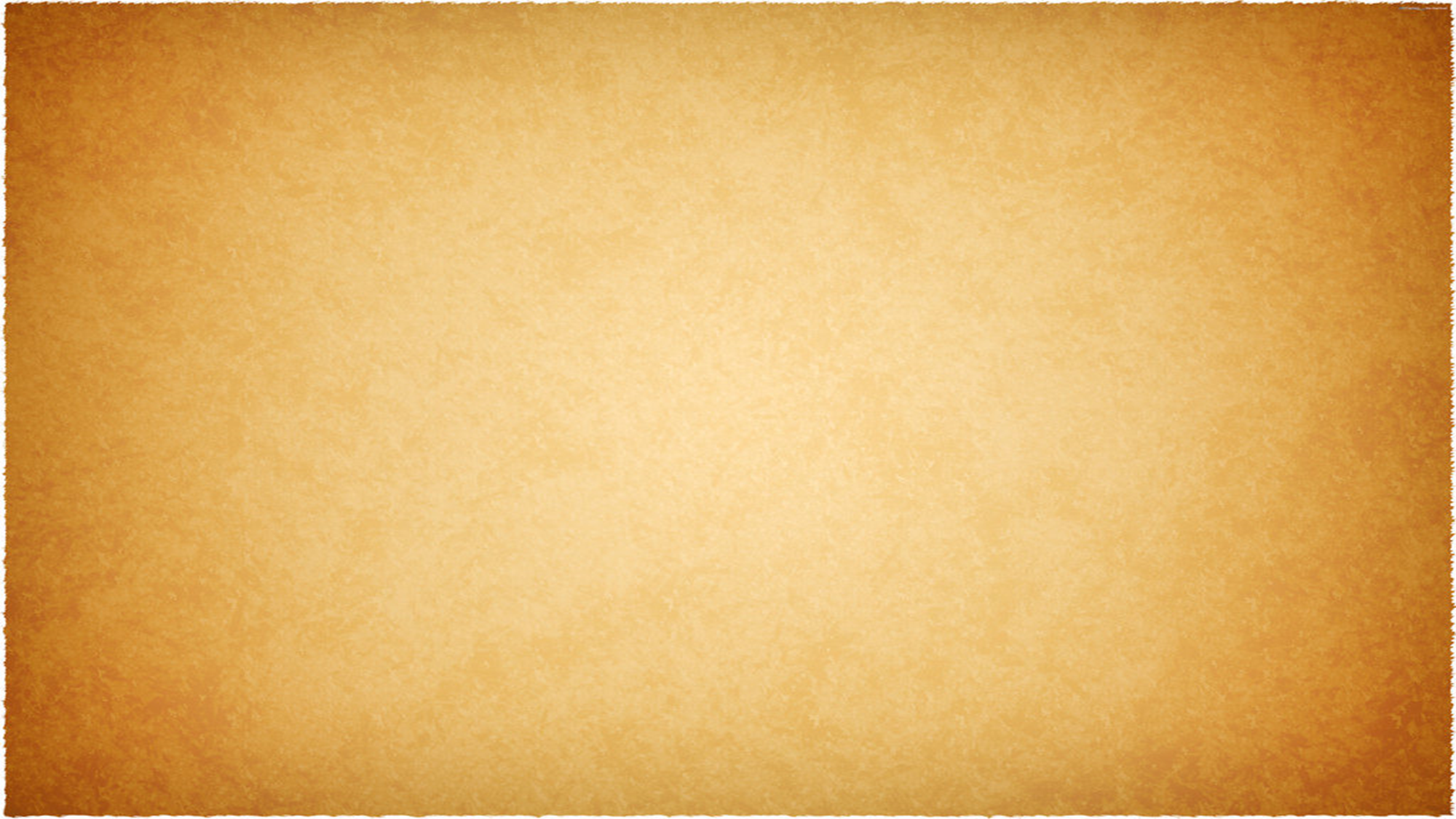 Jehoshaphat
6th King of Judah
Was a good king, who walked in the ways of his great, great, great, grandfather David and his father, Asa.   
2nd Chron. 17:6- “his heart was courageous in the ways of the Lord.”
He did well but had his moments of weakness.
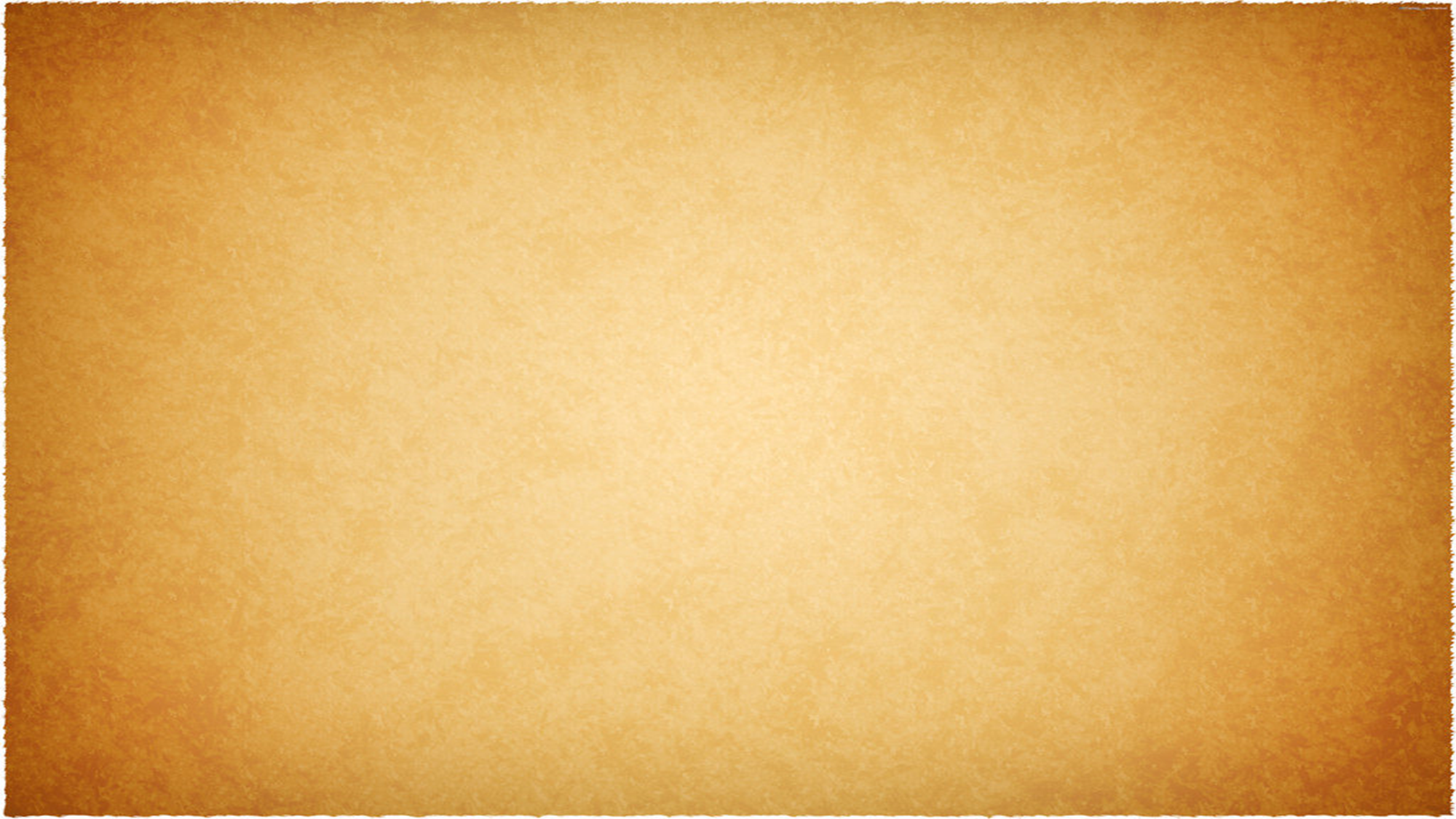 Jehoshaphat
Did well when he listened to his father.
Negatively influenced by bad companions. – I Cor. 15:33.
II Chron. 18:1- Influenced to make a marriage alliance with Ahab.
II Chron. 18:2- Allowed Ahab to persuade him to go to battle against Ramoth-Gilead even after a prophet spoke against it. 
II Chron. 20:35-37- Worked with Ahaziah of Israel.
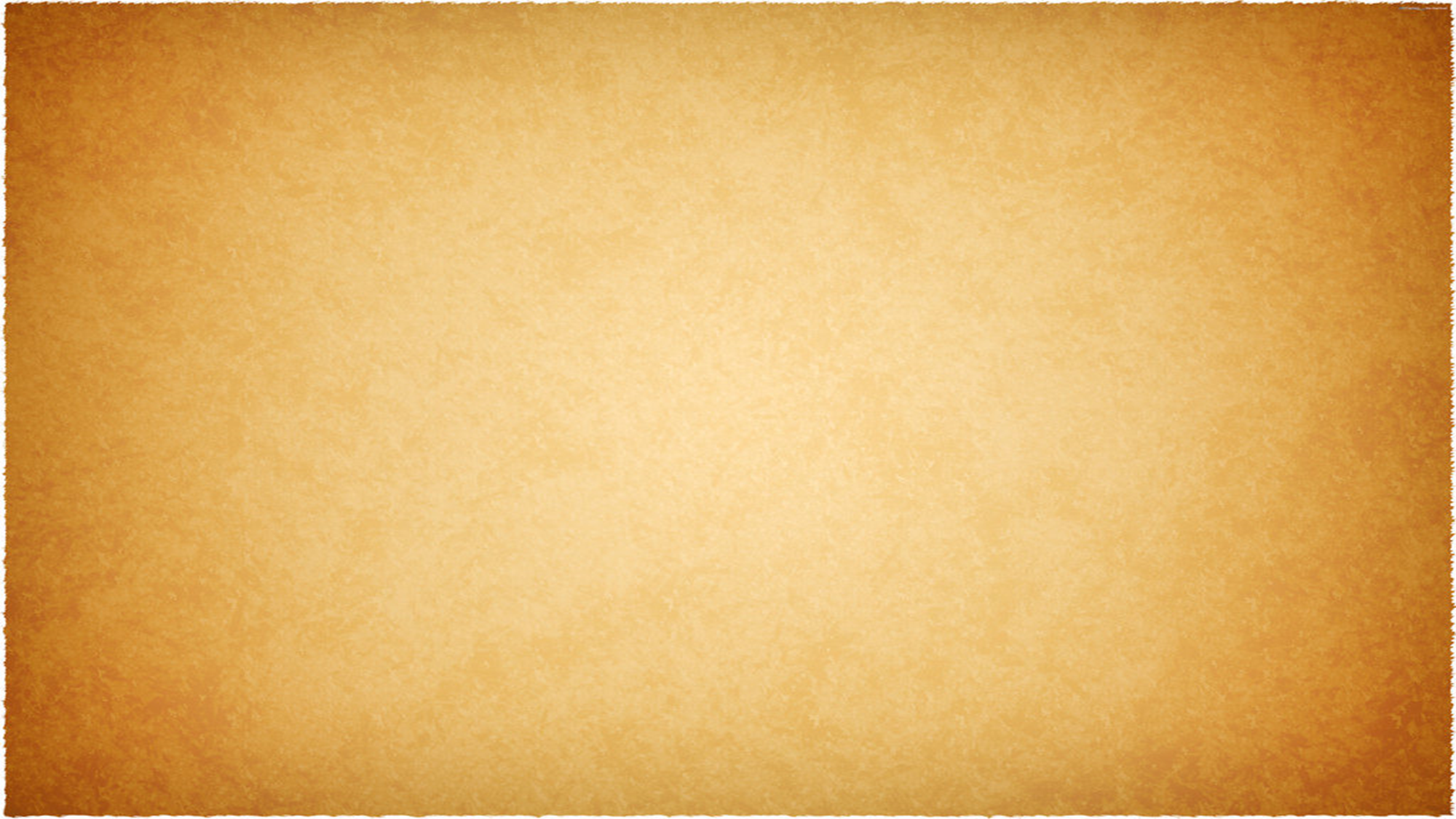 Jehoshaphat
Kept his nation connected to God by…..
INSTITUTING A NATIONAL EDUCATION PROGRAM FROM GOD’S WORD.
II Chron. 17:7-9
Truth- Unlike what we sometimes encounter in education today.
Taught it among the people.  Took it to them.
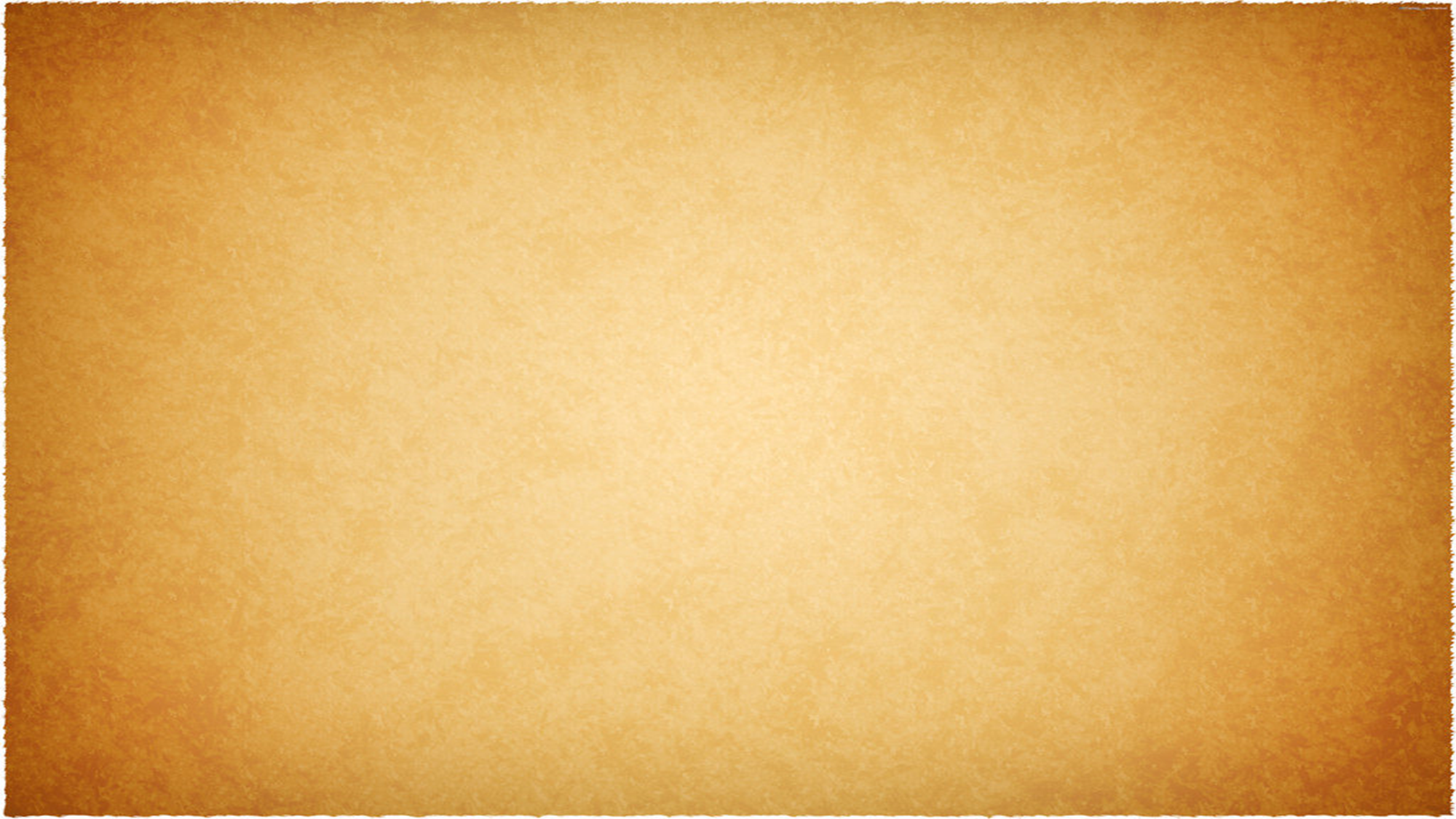 Jehoshaphat
Kept his nation connected to God by…..
PROCLAIMING A NATIONAL FAST 
-II Chron. 20:3-4
-Judah was seeking the help of the Lord.
LEADING HIS COUNTRY IN A NATIONAL PRAYER
-II Chron. 20:6-12
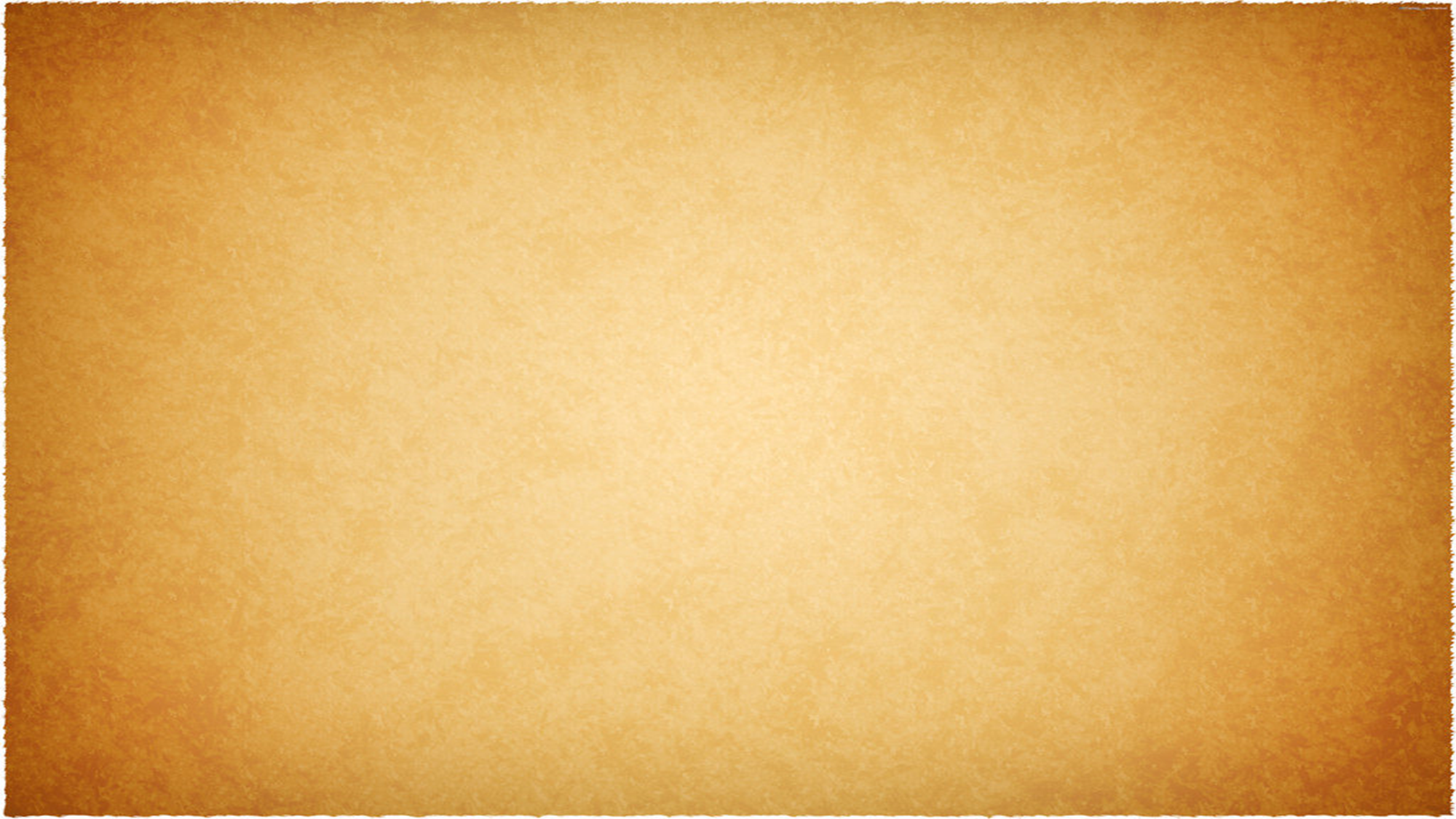 Jehoshaphat
Kept his nation connected to God by…..
PRESIDING OVER AN OCCASION OF NATIONAL WORSHIP
-II Chron. 20:18-22
-Preached to them and then went to battle singing praise to God. 
-His people saw him living his faith!!!!